CARACTERISTICAS DE LOS SERES VIVOS
1.Estructura y organización definida
La célula, unidad estructural y funcional
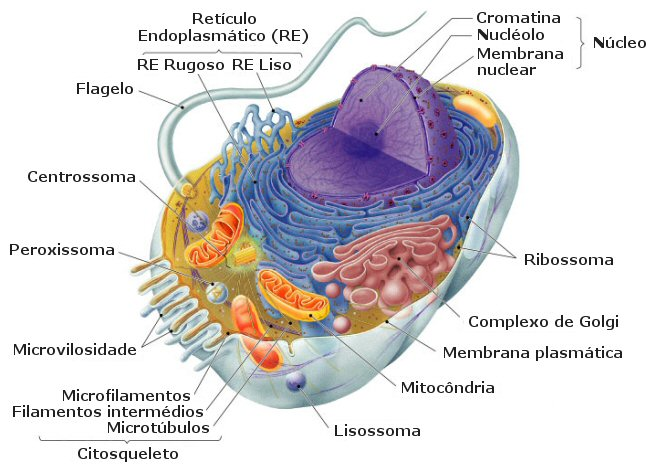 2. Nutrición
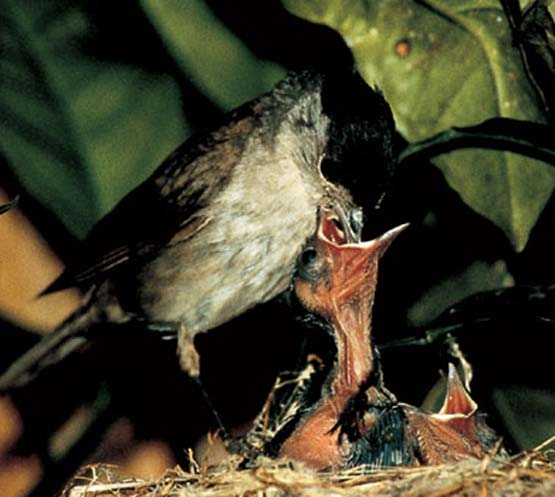 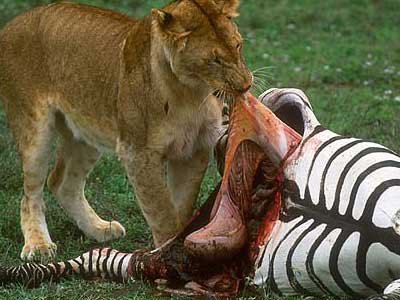 Generar energía
3. Metabolismo
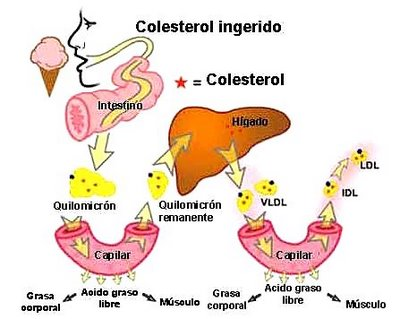 Reacciones químicas para mantener su funcionamiento
4. Reproducción
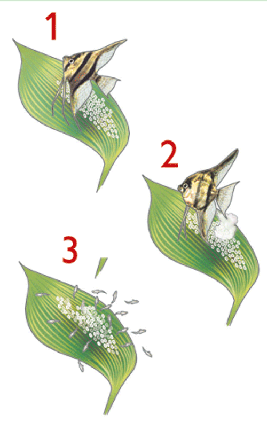 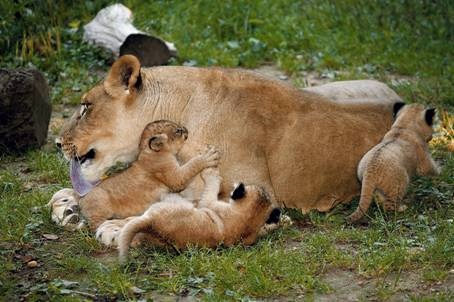 Perpetuar la especie con información genética
REPRODUCCION ASEXUAL
FISIÓN BINARIA / BIPARTICIÓN
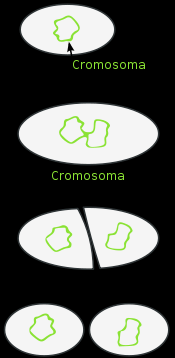 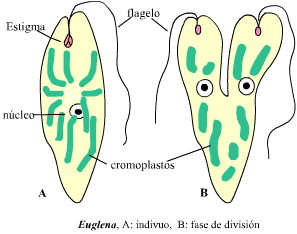 GEMACION
Es una división desigual, consistente en la formación de prominencias o yemas sobre el individuo progenitor, que al crecer y desarrollarse originan nuevos seres que pueden separarse del organismo parental o quedar unidos a él, iniciando así una colonia.
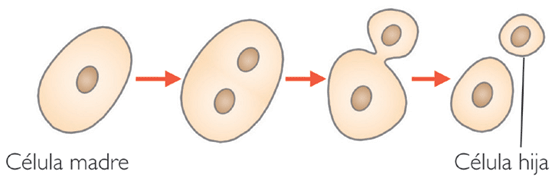 FRAGMENTACIÓN
Cuando un organismo se divide en dos o más fragmentos, cada uno de los cuales regenera un organismo completo. 
Este tipo de reproducción se puede clasificar como un mecanismo asexual, puede ser accidental = regeneración
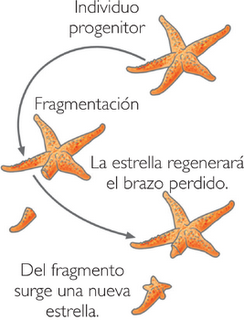 FRAGMENTACION EN PLANTAS
RIZOMAS: Tallos subterráneos horizontales que emiten tallos verticales. Helecho
 TUBERCULOS: Tallo abultado bajo tierra, las yemas pueden dar origen a otra planta. Papa
 BULBOS: Tallos subterráneos formados por hojas carnosas concéntricas. Cebolla
 ESTOLONES: Tallos crecen sobre superficie y en algunos puntos desarrollan raíces que originan nuevas plantas. Fresa
ESPORULACIÓN
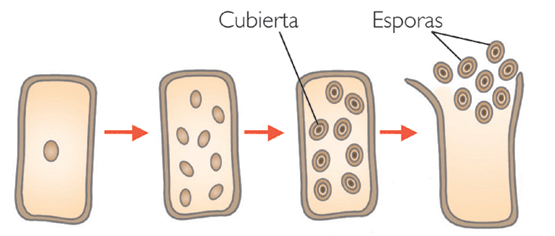 ESQUEJES
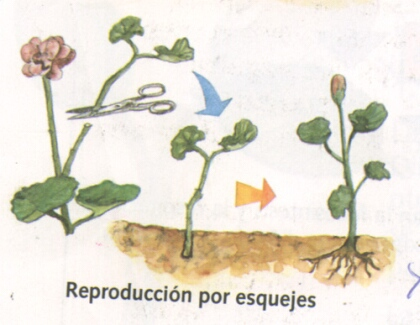 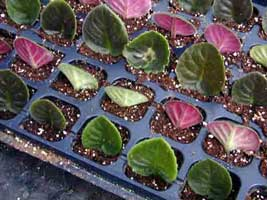 ACODO
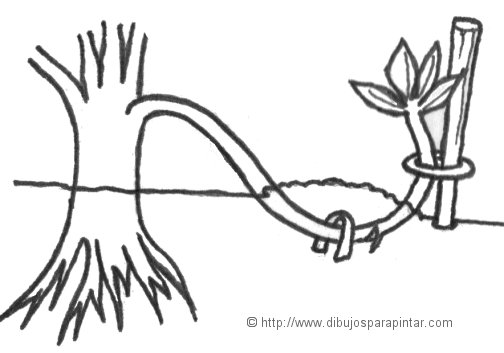 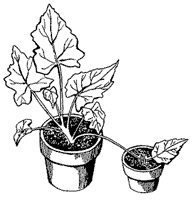 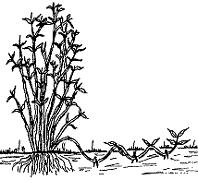 REPRODUCCIÓN SEXUAL DE PLANTAS Y ANIMALES
FECUNDACION EXTERNA
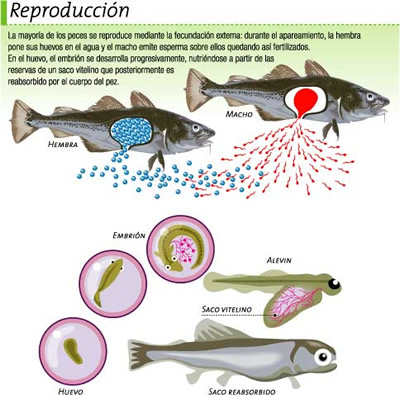 FECUNDACION INTERNA
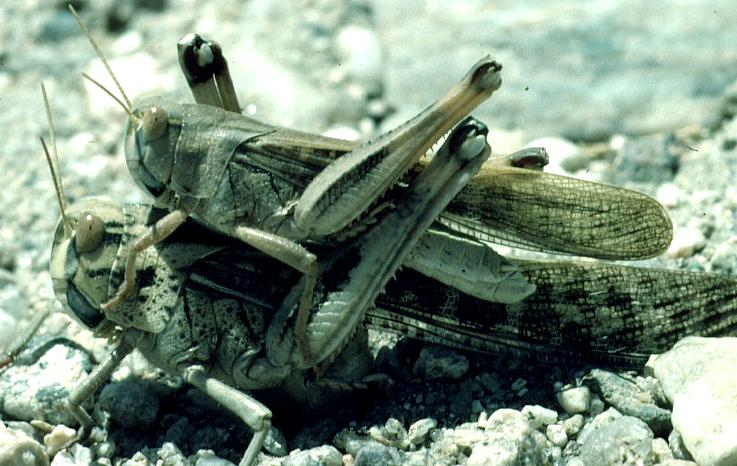 REPRODUCCION SEXUAL EN PLANTAS
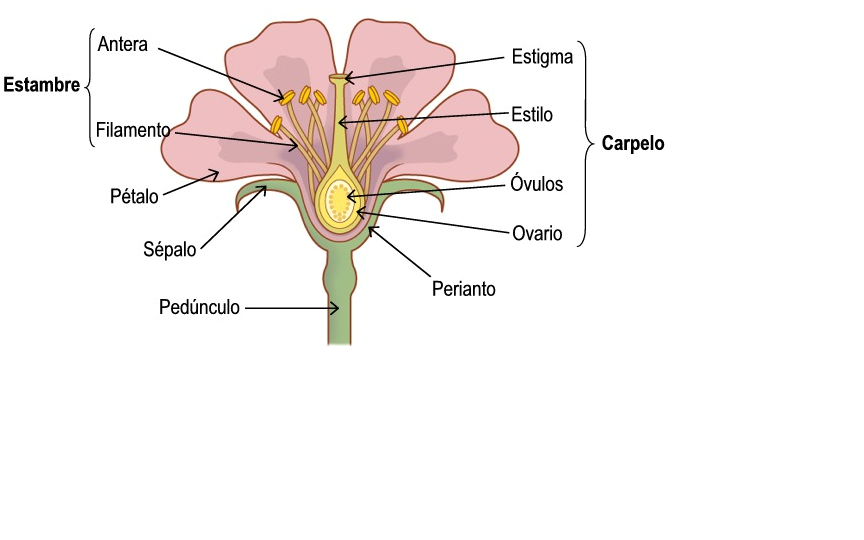 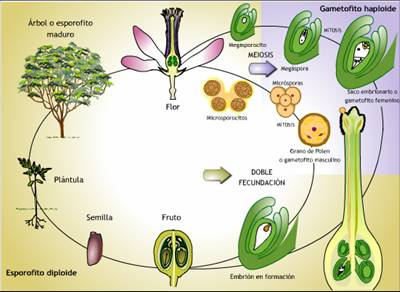 5. Crecimiento
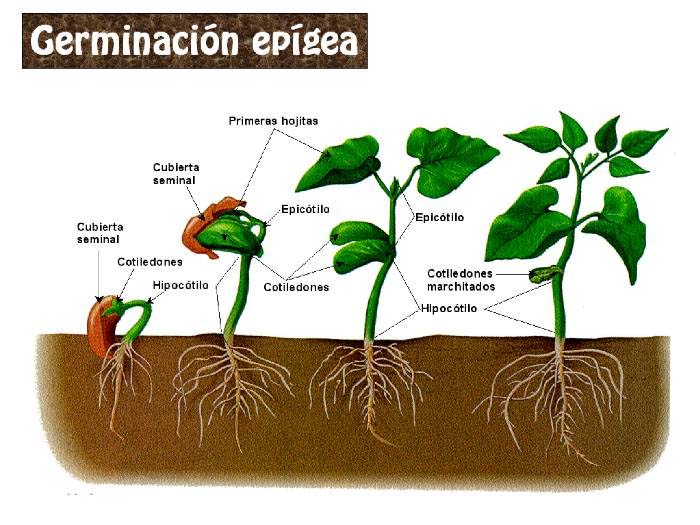 Incremento en la cantidad de material viviente
SEGÚN DESARROLLO EMBRIONARIO
OVÍPAROS
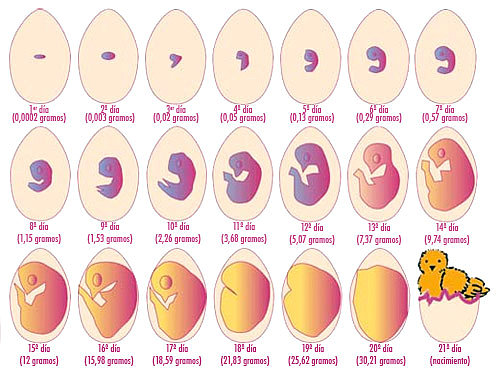 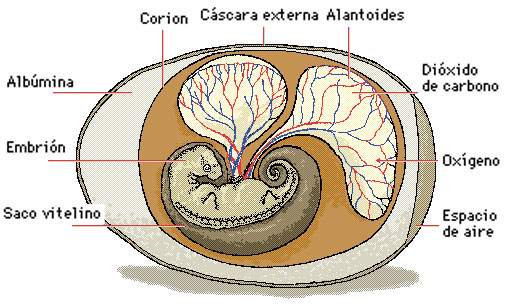 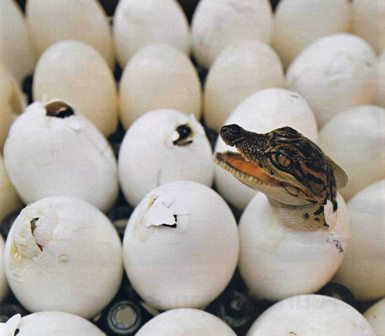 OVOVIVÍPAROS
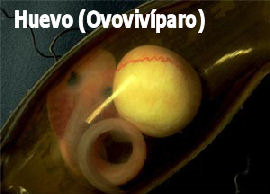 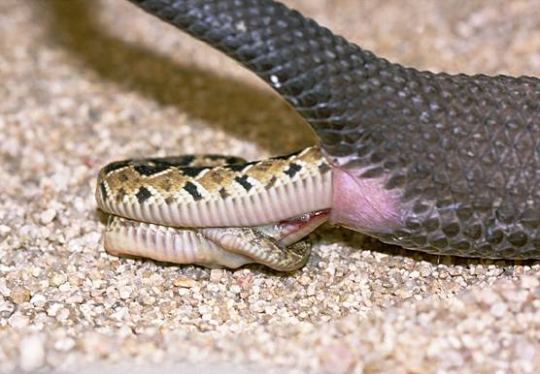 VIVÍPAROS
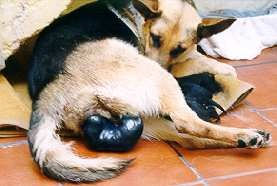 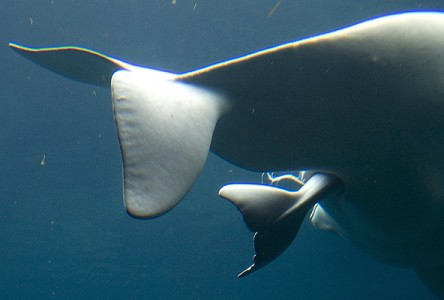 6. Irritabilidad
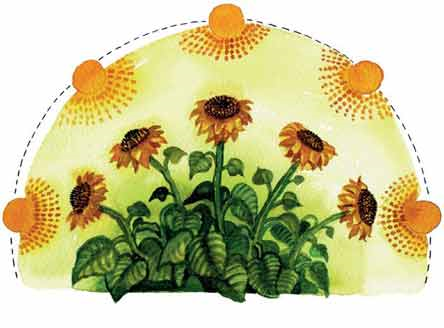 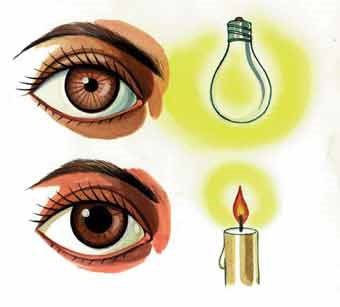 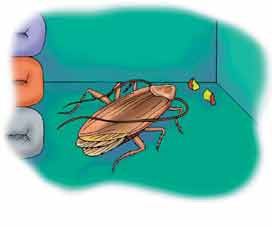 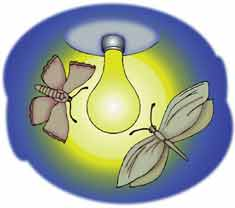 Percibir y responder a estímulos externos e internos
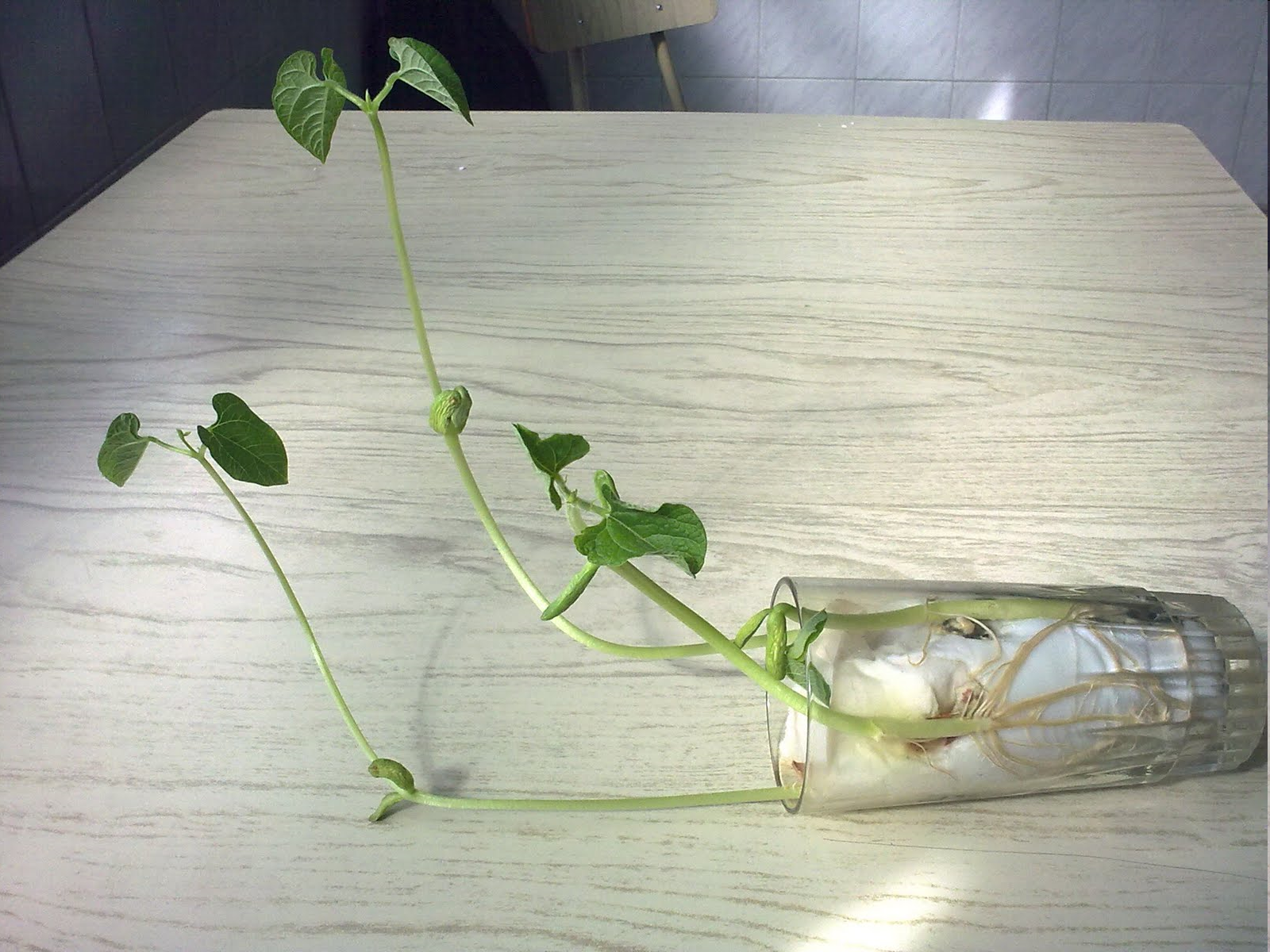 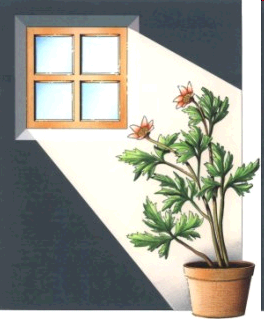 7. Homeostasis
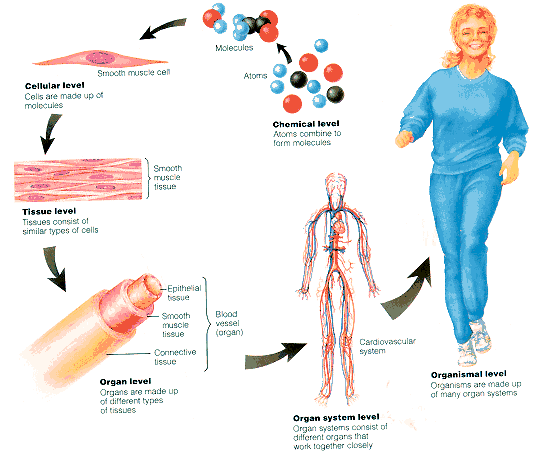 Permite mantener eficientemente sus procesos fundamentales y seguir vivo
8. Evolución
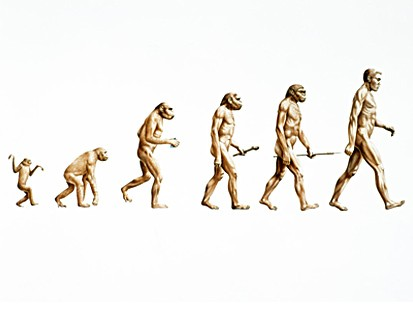 Cambio gradual con el tiempo pudiendo dar origen a nuevas especies.
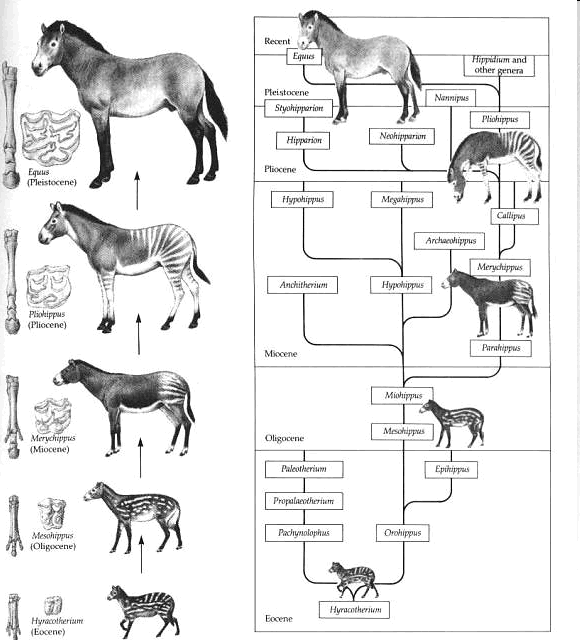 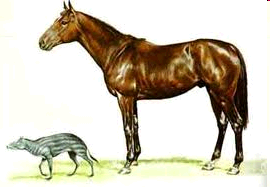 9. Adaptación
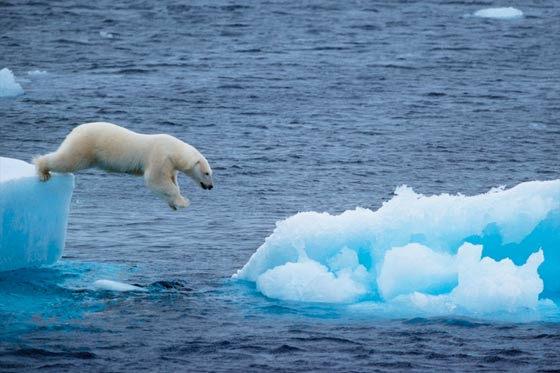 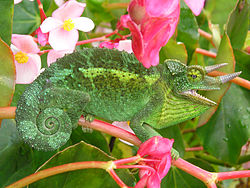 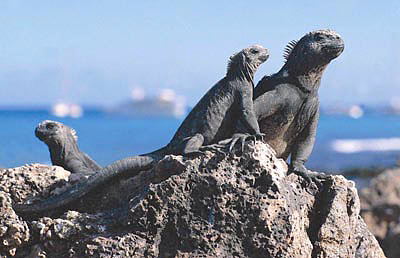 Características anatómicas, fisiológicas o conductual de un organismo para adecuarse, sobrevivir y reproducirse
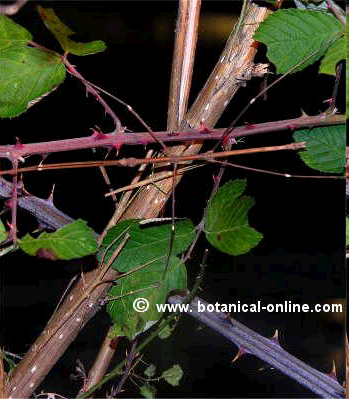 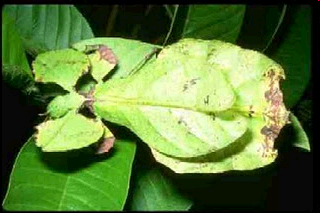 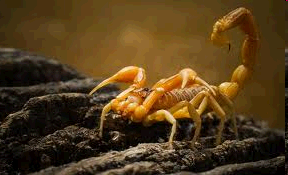